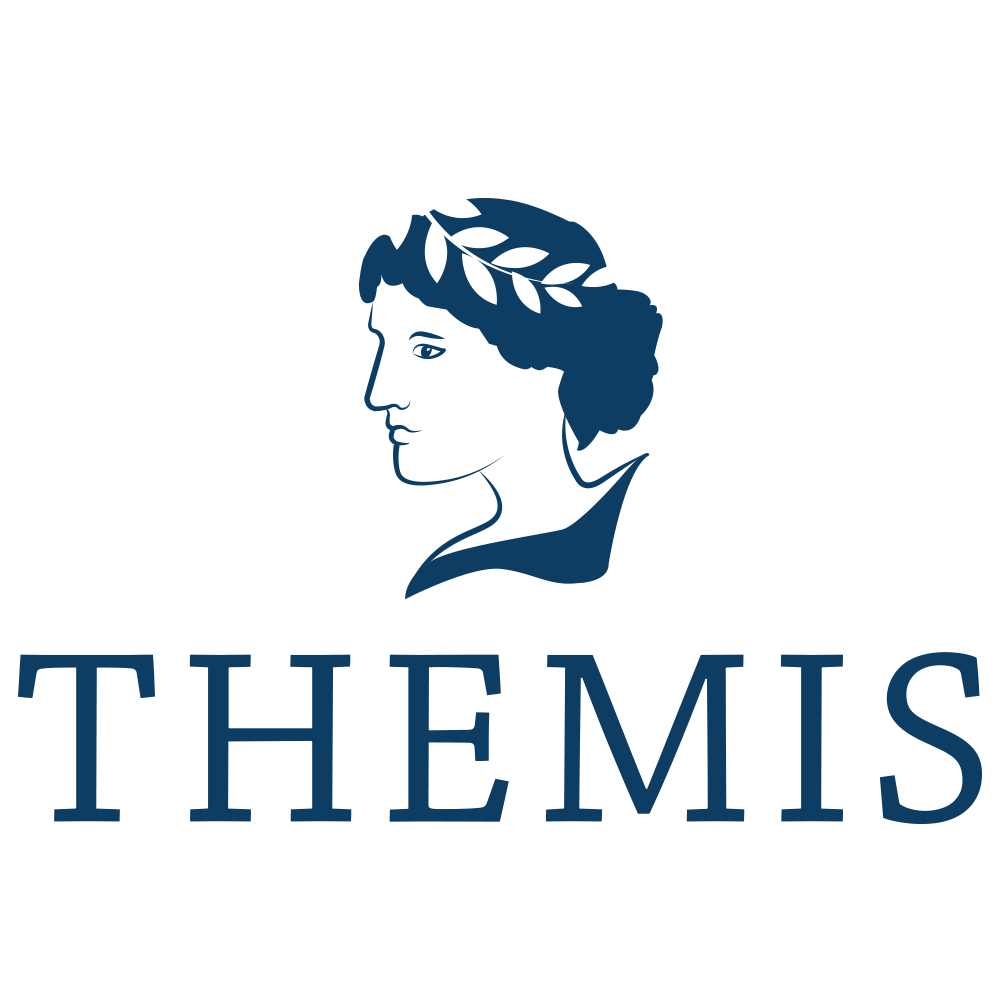 1st Workgroup Session
17-Oct-2017
Rules
No email
All goes. No ideas get shut down. 
We will prioritize later
We need a use case for each proposal
Without a use case, a proposal is priority 99
"I have data, where do I put it?" is not a use case (attic or hoarding reflex)
Open all the way up, then back down
No email
2
Issue Processing
Collect
Define
Categorize
Prioritize


Settle              Or
Not today
Make proposal
Accept
3
Provided Insights
Irina Yabbarova
Melanie Philofsky
Mui van Zandt
Ajit Londhe
Mark Danese
Dahye Shin 
Jan Lethen
Lovkesh Singla
4
Generic
Can start date be missing? 
End date: “Same day” issue, what is it in datetime
Deprecated concepts without mapping – what domain?
Mother-child relationship where?
Mechanisms for performance enhancements
Vocabularies: Socioeconomic, marital, language 
Source Values: No flavors of  0
Source Value: Concatenate vocab_id?
Source Value: More than one concatenated into one field, 
Source Value: Concatenate code to name 
Source Concepts: Always create (>2 Billion) or empty and SOURCE_TO_CONCEPT_MAP?
source_concept_id=0, not null (for Achilles)
5
Generic
Submitted/pending, approved/paid, rejected, resubmitted, reversed claims
Type Concepts – unclear use cases, clean up 
Drop entire patients unless flags (eg, CPRD)
Events before database begins or after database ends
Negative values
Invalid numerical values 
uninterpretable values (NA, Unknown, PHONE CALL FAILED ATTEMPT, NO CONSULTATION, DID NOT ATTEND) 

Vocabularies not present (eg, Canada billing codes)	
Vocabulary refreshes of standard vocabulary should include new drugs, procedures, labs, etc. Need to see changes between releases
Vocabulary refreshes More frequent
6
Care Site
Place of service – Clean up, make international
Place of service – when the records come from a combination of facility and professional claims?
7
Condition
Concepts privacy issues (sexual abuse or car accidents)?
Convert data from surveys?
Dedup: Pick the highest Type Concept
Type Concept: Priority record disentangling from Visit type
Derive pregnancies? Start dates?
End_date?
Visit_occurrence_id mandatory?
ICD Source value: With or without dots
8
Cost
DRG: What do we do with them?
How do handle granular cost versus total cost?
If a cost multiplier table is available, should we use it to transform the cost amounts in the COST table?
9
Death
Indirect, direct (immediate cause), and origin
Multiple reasons: Multiple death records (same day) or picking?
Privacy rules: No death date and reason?
What if events after death? Remove death or life? Grace period?
10
Device
Definition
Dedup? 
Default quantity 1 or NULL?
11
Drug
Dedup? In hospital? In pharmacy? 
Assumptions for end date guessing: Prescribed, administred, mail-order
What if contradictory information between end date, sig and days supply? 
Dose Era logic?
Patient-reported drugs: use?
Stop reasons?
Distinction between prescriptions, orders and administrations and link between them
HCPCS and NDC on the same line
J-codes units = drug_exposure.quantity?  
NDC 11 digit vs 9 digit mapping contradictions
NDC has reused values, requires to check valid time at dispensing
12
Location
Time-changing, temporary.
Representation of region
13
Measurement
Meaning of dates (ordered, collected, measured, checked)
values containing number and String. Ex) > 100, 100 less, +, P (52.93) and so on
When do you use value as a concept id and value as a number?
14
Observation Period
In combined data (e.g. CPRD-HES) only overlap? Each?
Rx only coverage
Data outside? Censoring? "History of"? History of – when?
Definition when no enrolment available
15
Observation
Family history of – what family member
Qualifier/Modifier
Social habits: Smoking, drugs, drinking
Tobacco smoker. When, how much, what kind of, how to connect the records
what is the correct observation type concept to use for claims data versus EHR data?
When do you use value as a string, value as a concept id and value as a number?
Where does quantity go if derived from procedures like CPT 99075
16
Payer Plan Period
Commercial vs Payer
Overlapping
17
Person
Birth year after the database ends, 
Gestational age
Glean month of birth if absent (e.g. from Observation Period if starts in the same year)?
HIPAA rule says no <2 years and >85 years
Multiple genders? Most current?
Multiple ethnicities?
Multiple races?
No year of birth=0 or null, remove data
What if no other records in any other table?
What if primary provider not known? Blank?
18
Procedure
Dedup?
Default quantity? Null or 1
Multiple Qualifier/Modifiers? Use case?
19
Provider
Provider/Care site split
More than one: Doctor of hospitalization, doctor in charge (CHADR), general doctor (GENDR), and specialist doctor (SPCDR), prescription doctor. Preference: Prescription, then CHADR.
Multiple care sites?
One NPI mapped to multiple names and multiple care sites.
Refresh Provider Specialty
What if many care sites? Heuristic to pick one (the most frequent one)?
What if many specialty? Heuristic to pick one?
What if no care sites? Blank?
20
Specimen
ORDDATE(Prescription date), SPCDATE( Date of specimen), COLLTIME(Date of blood collection), RECVERITIME(Recent sample results confirm date and time), VERIFYTM (Sample results confirm date and time), and RSLTTM (date of registration of the results) for specimen
21
Visit
How to derive visit type if not available? What if misclassified (OP drugs during an IP visit)?
Create from hcpcs/cpt code that represents care over a longer period of time?  For example, dialysis charges are billed once a month, using one hcpcs/cpt code for the whole month, representing a month’s worth of care?  What start and end dates are assigned to this visit_occurrence_id?
creating visits from events
Long term care/ Skilled nursing facility?
relationship to claims, “reverse visits" to patients, inferred visit types, services, Observation visits
Testing or medication services without a visit registration in the hospital
22